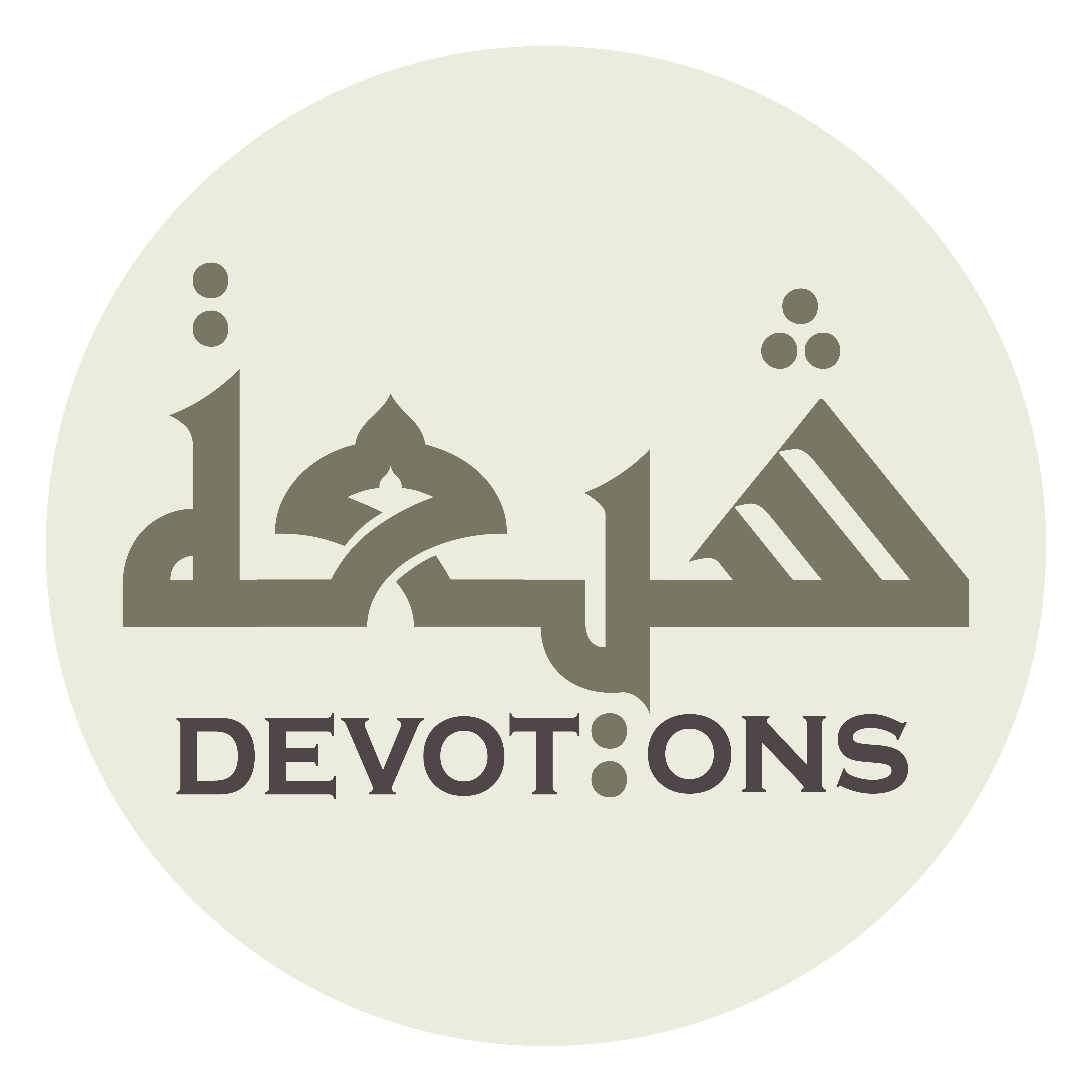 Dua of Maqatil bin Sulayman
إِلٰهِيْ كَيْفَ أَدْعُوكَ وَأَنَا أَنَا؟ وَكَيْفَ أَقْطَعُ رَجَائِي مِنْكَ وَأَنْتَ أَنْتَ؟
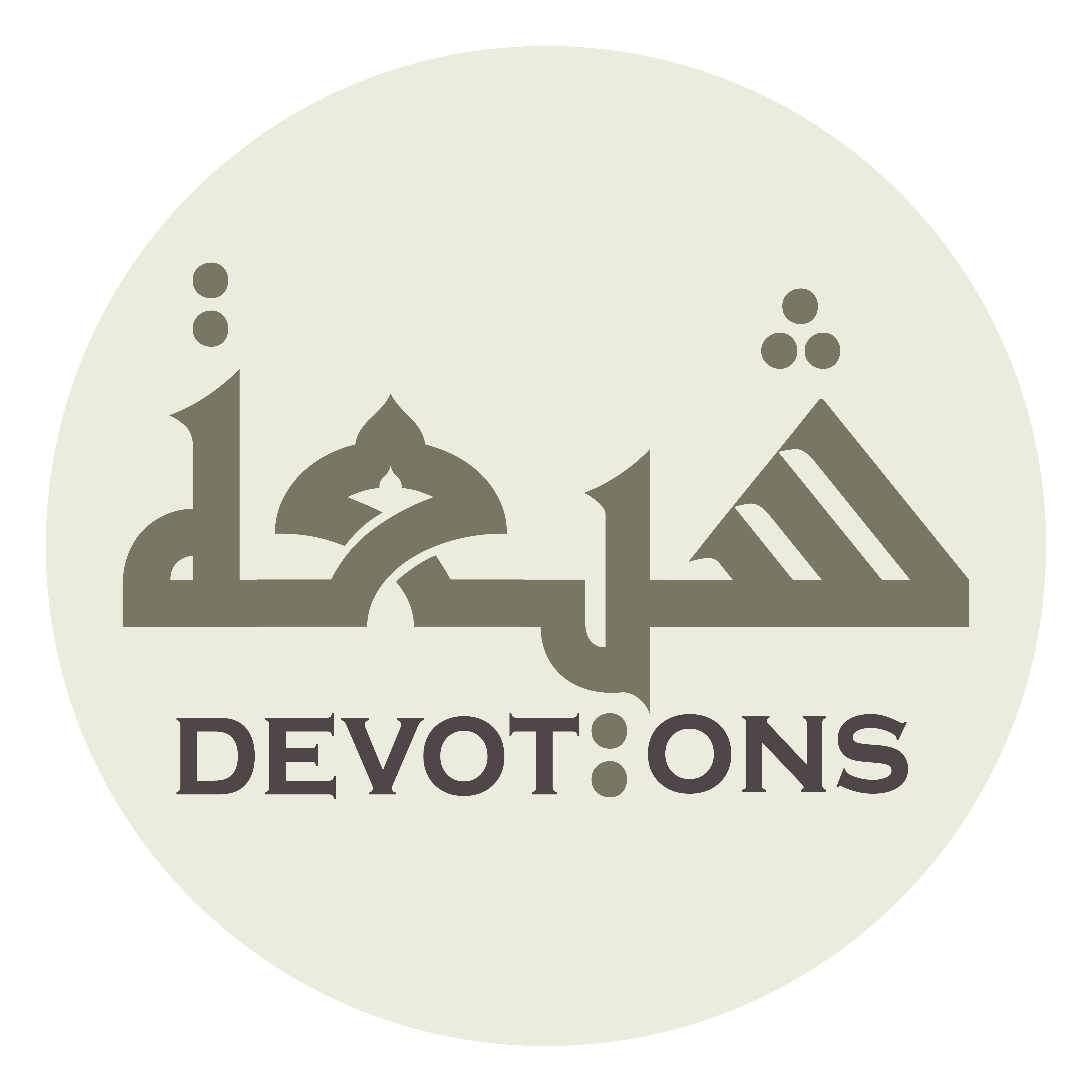 إِلٰهِيْ كَيْفَ أَدْعُوكَ وَأَنَا أَنَا؟ وَكَيْفَ أَقْطَعُ رَجَائِي مِنْكَ وَأَنْتَ أَنْتَ؟

ilāhī kayfa ad`ūka wa-ana anā? wakayfa aqṭa`u rajā-ī minka wa-anta anta?

My God how can I call on You (for help) for I am me (a sinful servant)?How can I cut off hope from You for You are You (the merciful lord)?
Dua of Maqatil bin Sulayman
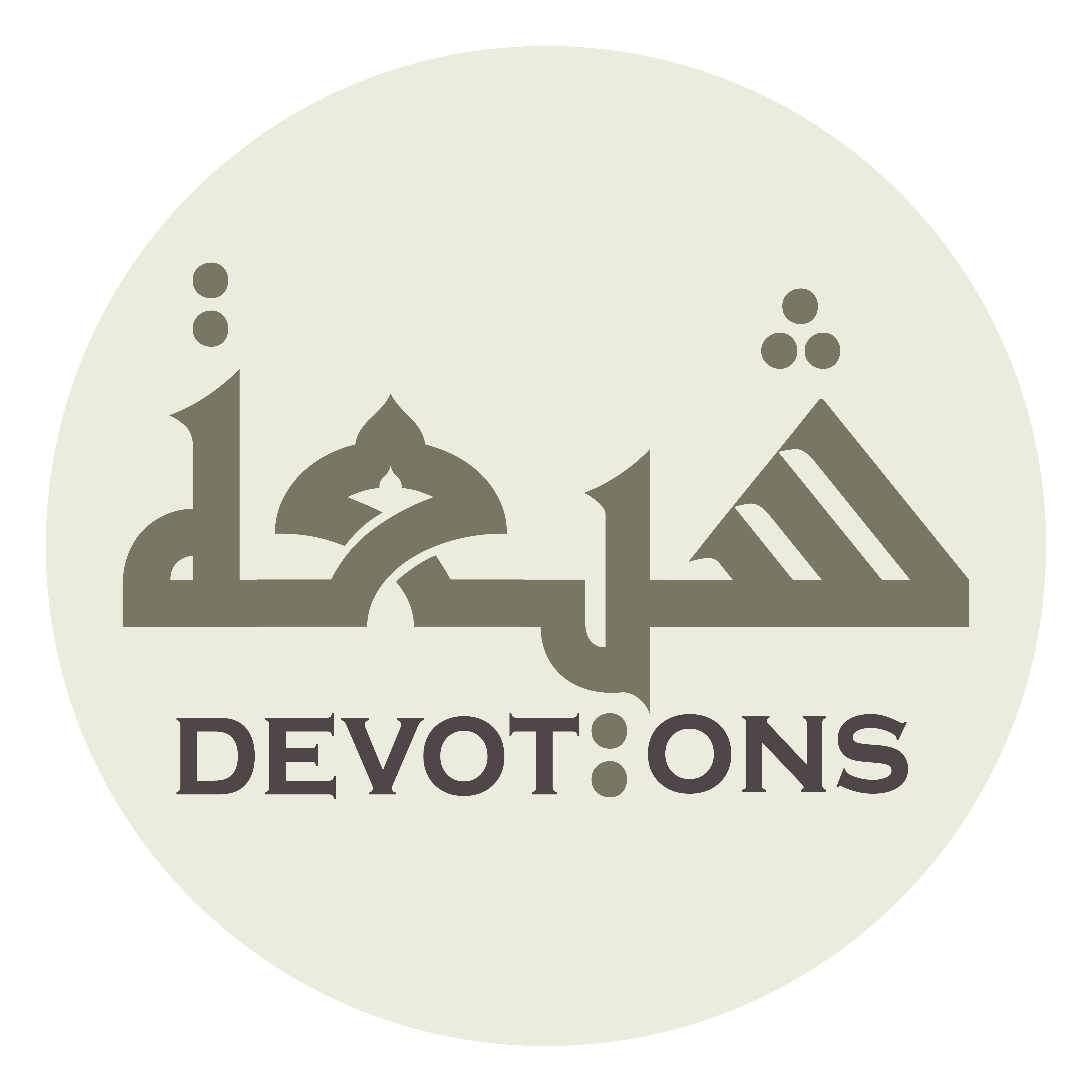 إِلٰهِيْ إِذَا لَمْ أَسْأَلْكَ فَتُعْطِيَنِيْ، فَمَنْ ذَا الَّذِيْ أَسْأَلُهُ فَيُعْطِينِيْ؟

ilāhī idhā lam as-alka fatu`ṭiyanī, faman dhal ladhī as-aluhu fayu`ṭīnī?

My God (even) when I did not beseech You, You gave me. So who is he who gives if I beseech him?
Dua of Maqatil bin Sulayman
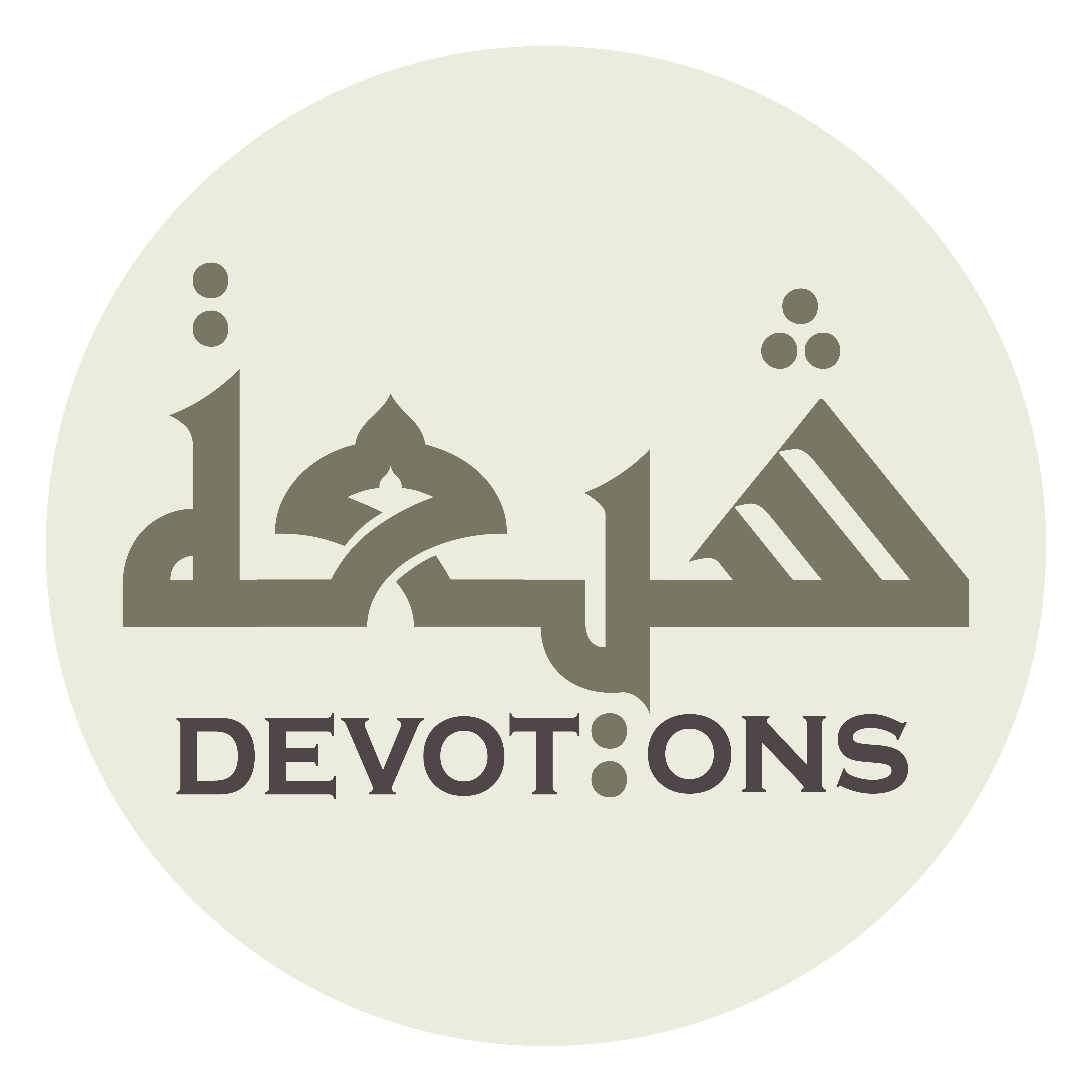 إِلٰهِيْ إِذَا لَمْ أَدْعُوكَ فَتَسْتَجِيبَ لِيْ، فَمَنْ ذَا الَّذِيْ أَدْعُوهُ فَيَسْتَجِيبُ لِيْ؟

ilāhī idhā lam ad`ūka fatastajība lī, faman dhal ladhī ad`ūhu fayastajību lī?

My God (even) when I did not call out, You fulfilled my desire. So who is he who satisfies if I call him?
Dua of Maqatil bin Sulayman
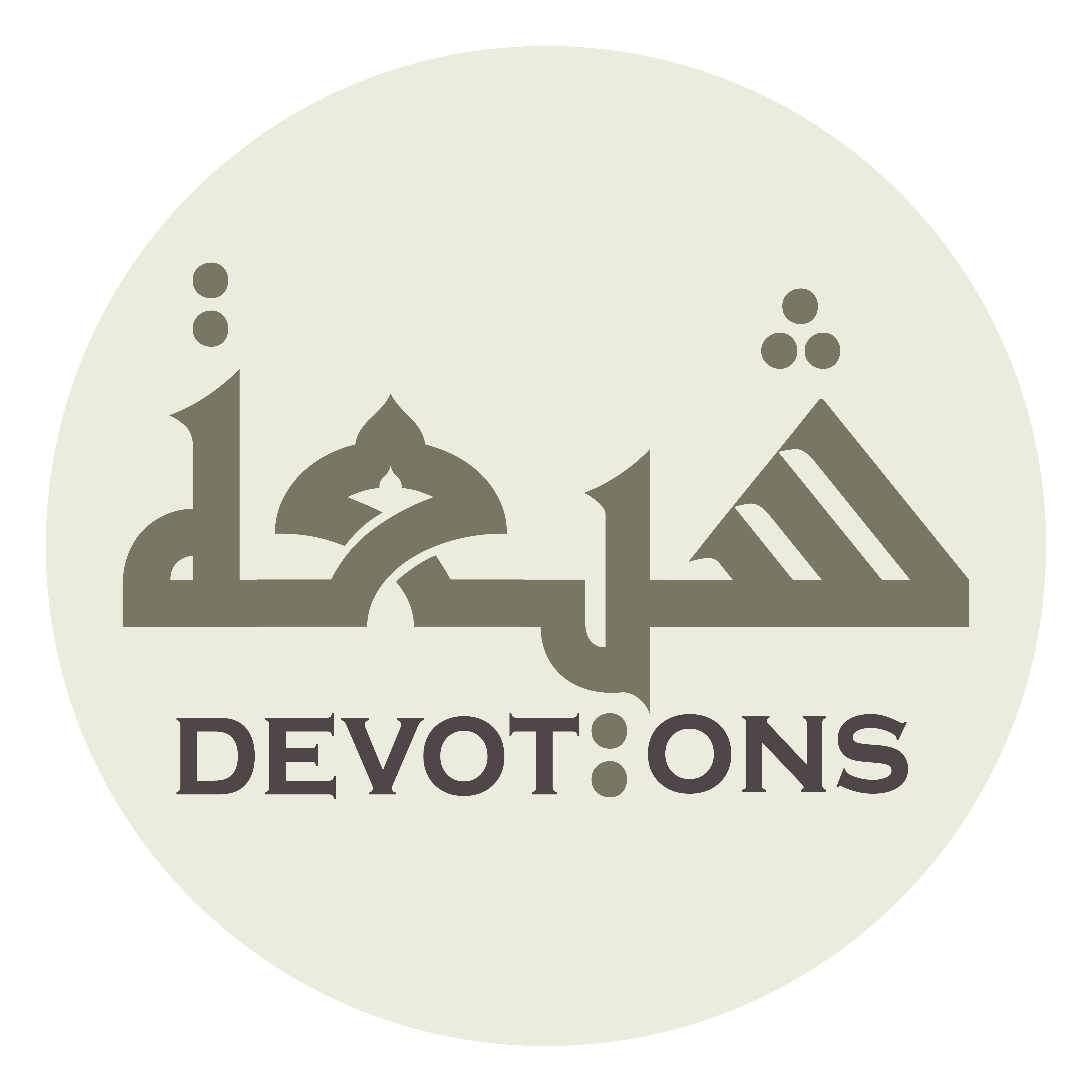 إِلٰهِيْ إِذَا لَمْ أَتَضَرَّعْ إِلَيْكَ فَتَرْحَمَنِيْ، فَمَنْ ذَا الَّذِيْ أَتَضَرَّعُ إِلَيْهِ فَيَرْحَمُنِيْ؟

ilāhī idhā lam ataḍarra` ilayka fatar-ḥamanī, faman dhal ladhī ataḍarra`u ilayhi fayar-ḥamunī?

My God (even) when I did not humbly solicit, You took pity on me. So who is he who shows mercy i'll solicit him?
Dua of Maqatil bin Sulayman
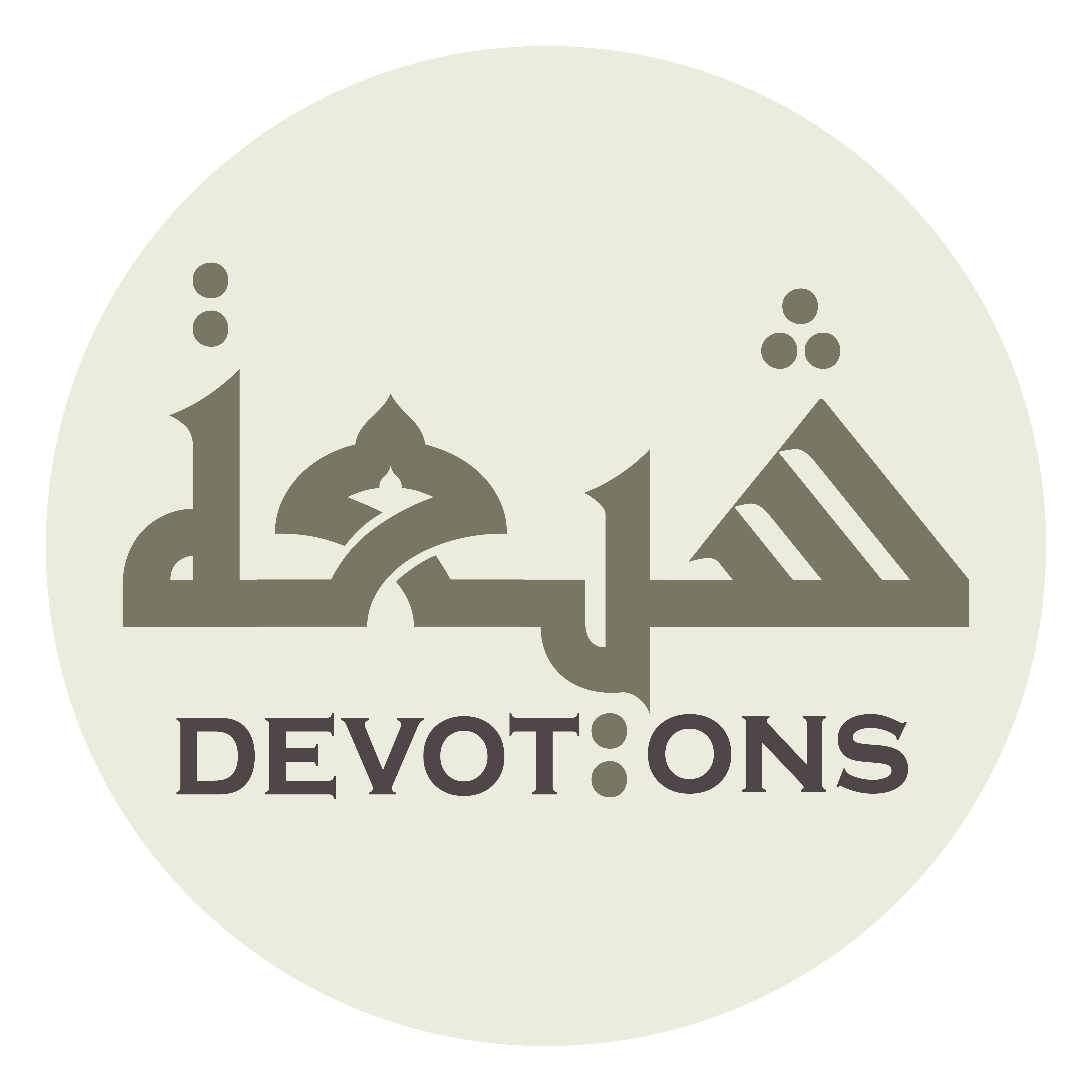 إِلٰهِيْ فَكَمَا فَلَقْتَ الْبَحْرَ لِمُوسٰى عَلَيْهِ السَّلامُ وَنَجَّيْتَهُ

ilāhī fakamā falaqtal baḥra limūsā `alayhis salāmu wanajjaytah

My God I beseech You that just as You parted asunder the sea for Musa (peace be on him) to save him,
Dua of Maqatil bin Sulayman
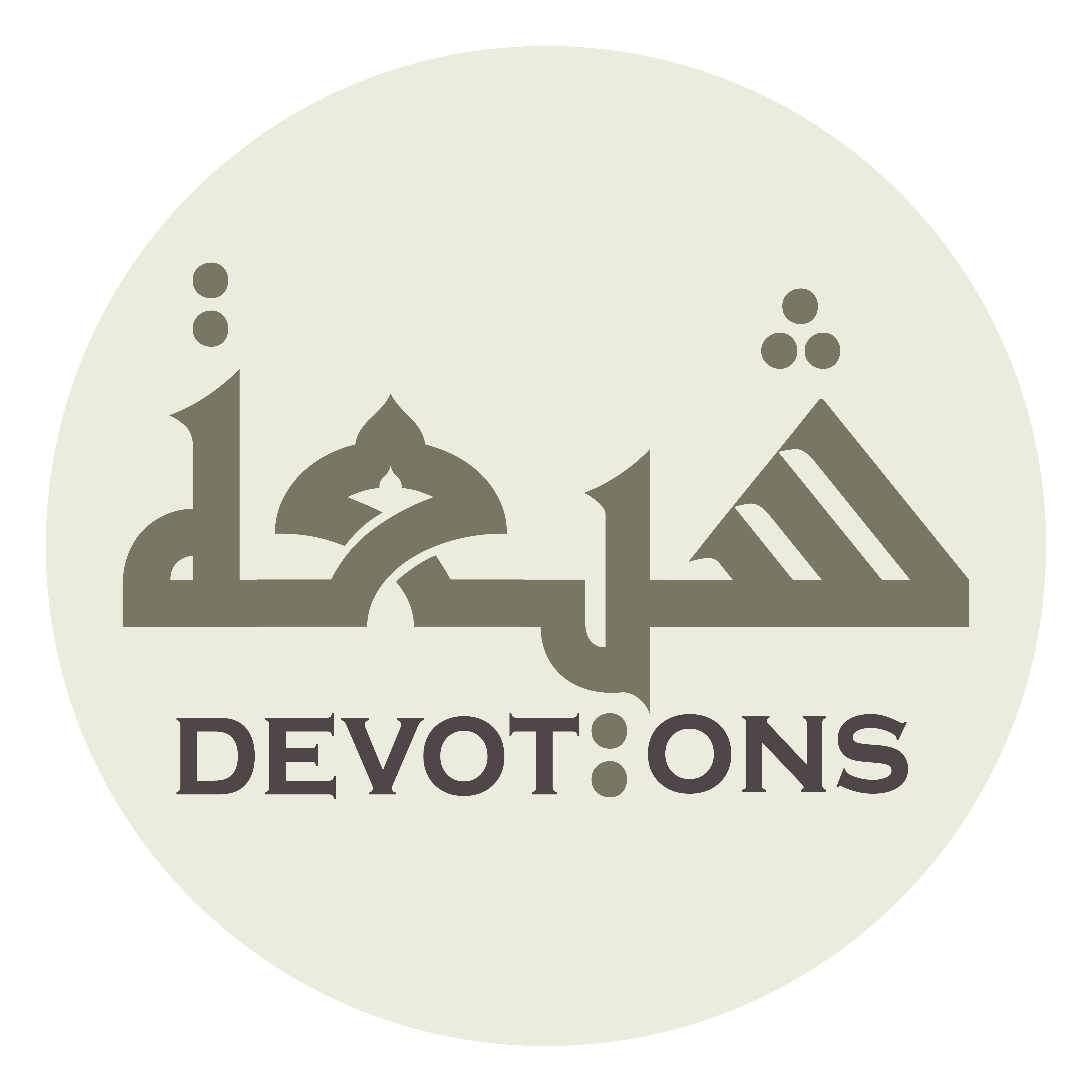 أَسْأَلُكَ أَنْ تُصَلِّيَ عَلَى مُحَمَّدٍ وَ آلِهِ

as-aluka an tuṣalliya `alā muḥammadin wa ālih

send blessings on Muhammad and on the children of Muhammad,
Dua of Maqatil bin Sulayman
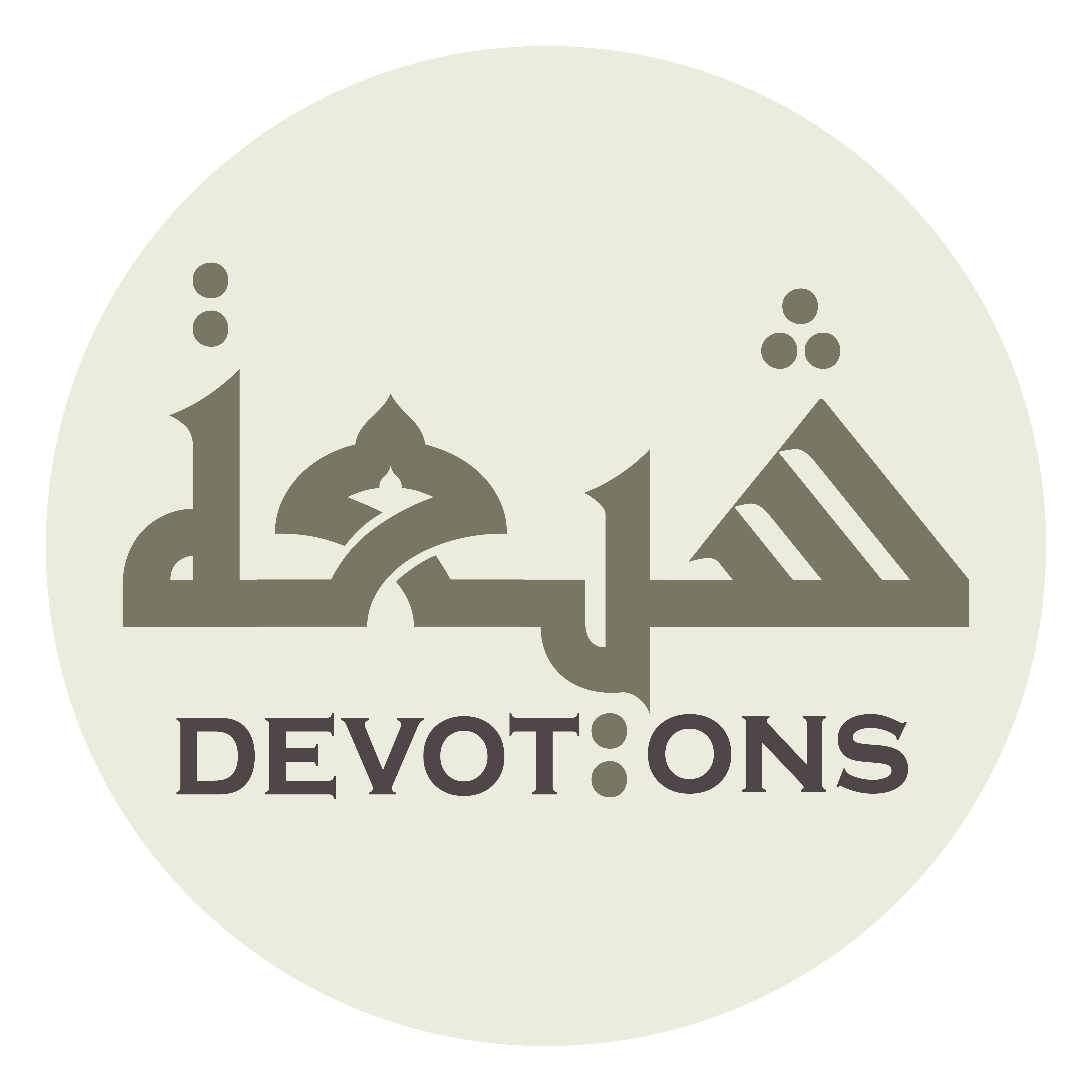 وَأَنْ تُنَجِّيَنِيْ مِمَّا أَنَا فِيهِ وَتُفَرِّجَ عَنِّيْ فَرَجًا عَاجِلًا غَيْرَ آجِلٍ

wa-an tunajjiyanī mimmā ana fīhi watufarrija `annī farajan `ājilan ghayra-ājil

and come to my rescue, and deliver me (from these troubles], and disperse (afflictions], and do it quickly, without delay,
Dua of Maqatil bin Sulayman
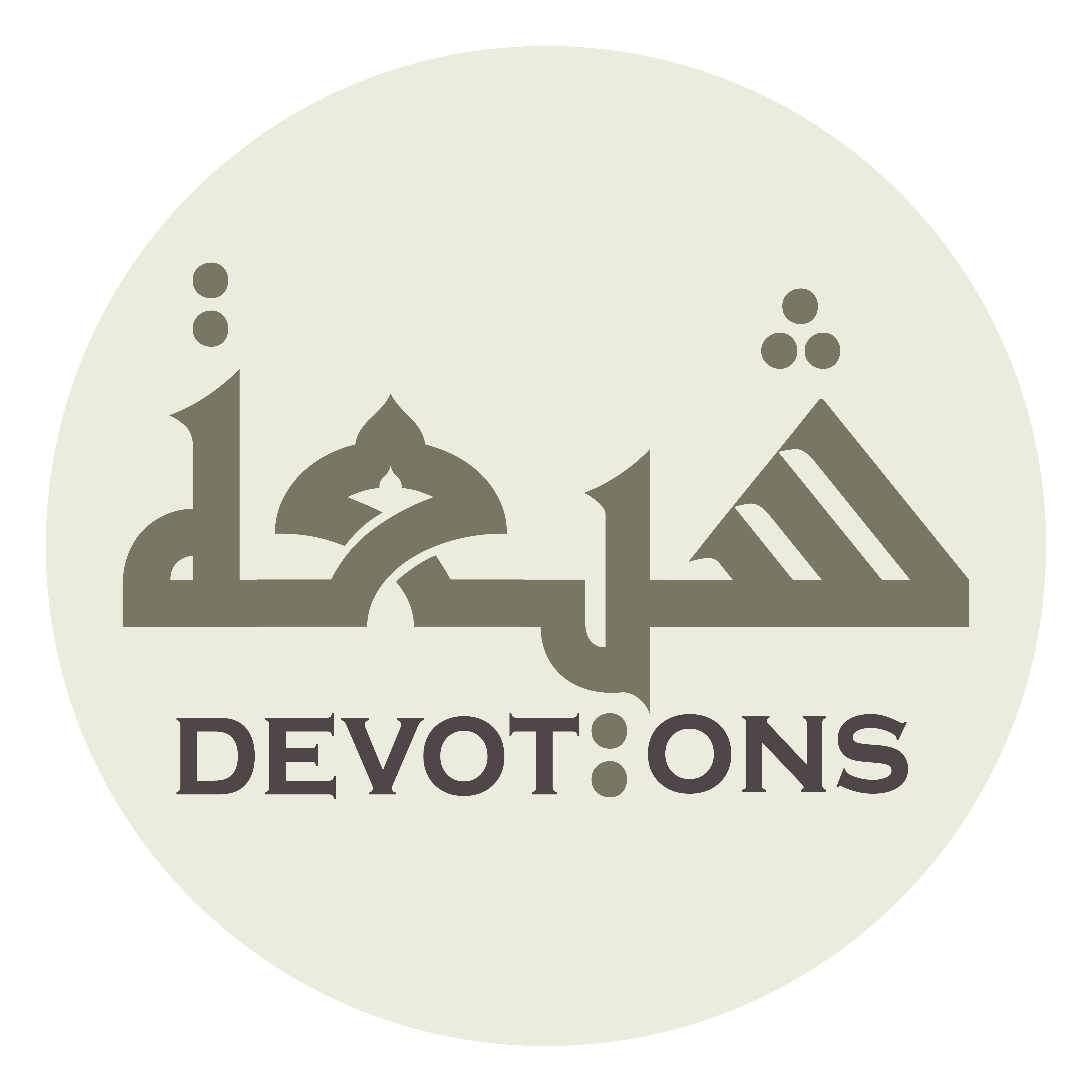 بِفَضْلِكَ وَرَحْمَتِكَ يَا أَرْحَمَ الرَّاحِمِيْنَ

bifaḍlika waraḥmatika yā ar-ḥamar rāḥimīn

through Your kindness, through Your mercy, O the most merciful.
Dua of Maqatil bin Sulayman